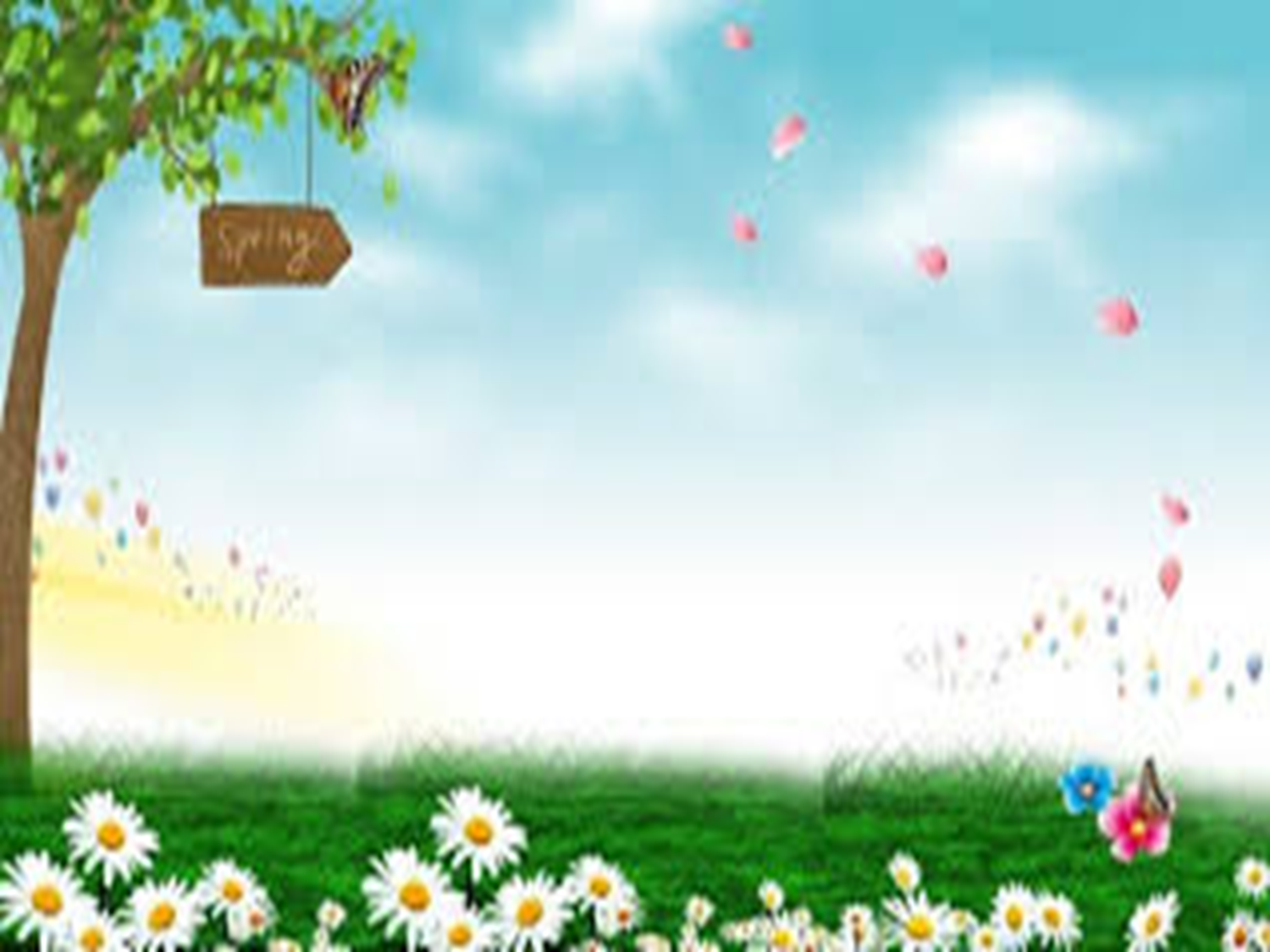 PHÒNG GD&ĐT QUẬN LONG BIÊN
TRƯỜNG MẦM NON GIANG BIÊN
KHÁM PHÁ XÃ HỘI

               ĐỀ TÀI: QUÊ HƯƠNG CỦA BÉ
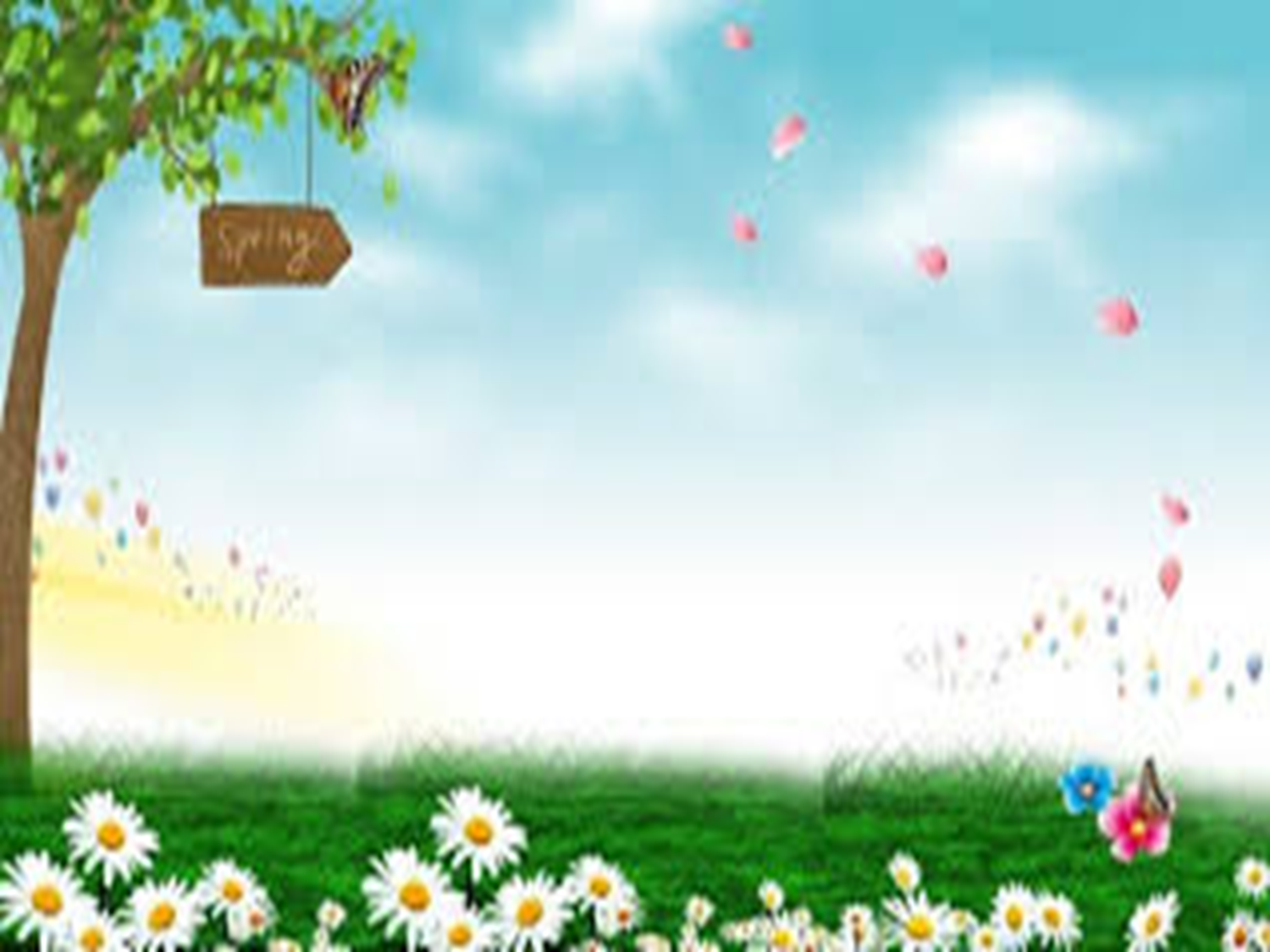 Ổn định tổ chức: Hát Quê hương tươi đẹp
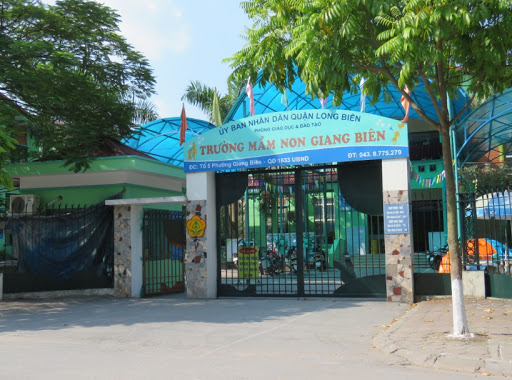 TRƯỜNG MẦM NON GIANG BIÊN
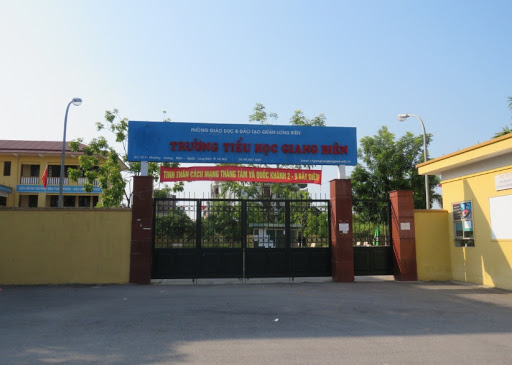 TRƯỜNG TIỂU HỌC GIANG BIÊN
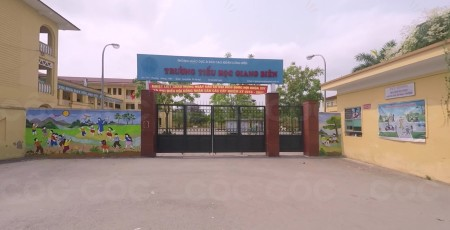 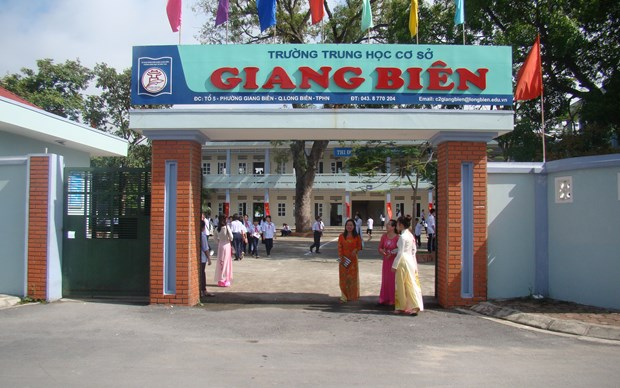 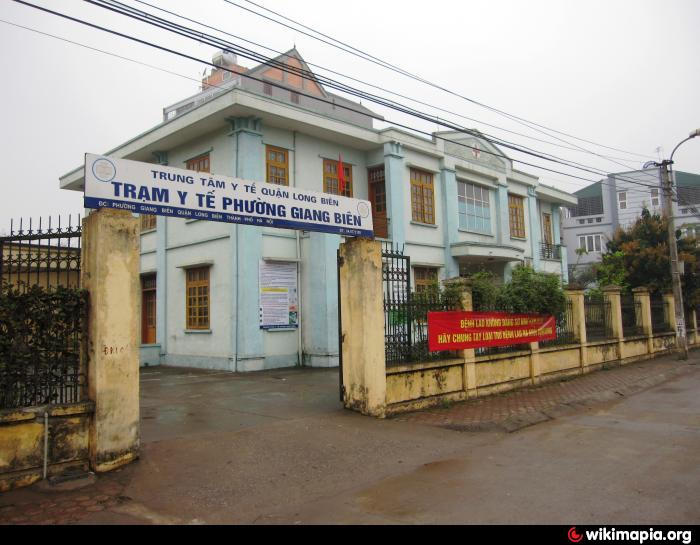 TRẠM Y TẾ
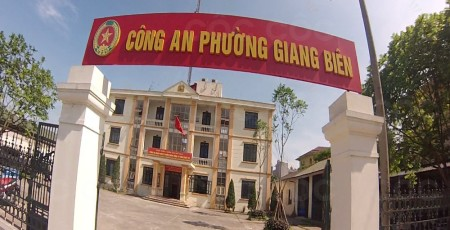 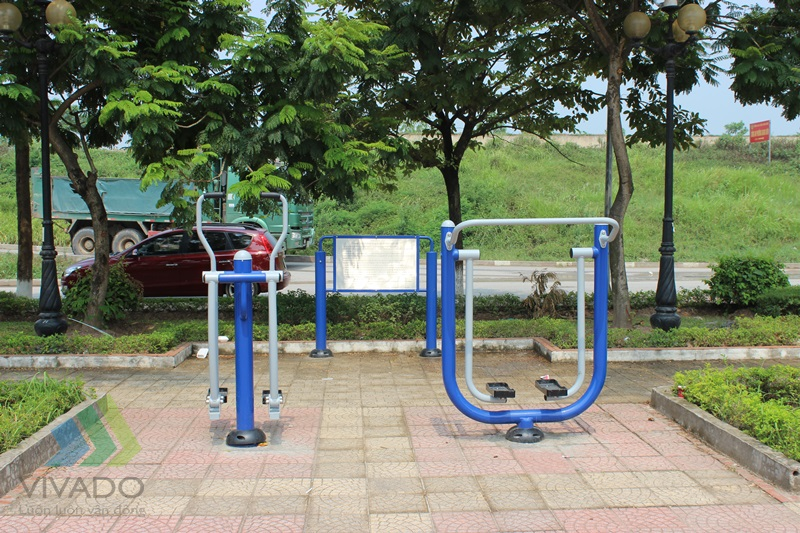 CÔNG VIÊN PHƯỜNG GIANG BIÊN
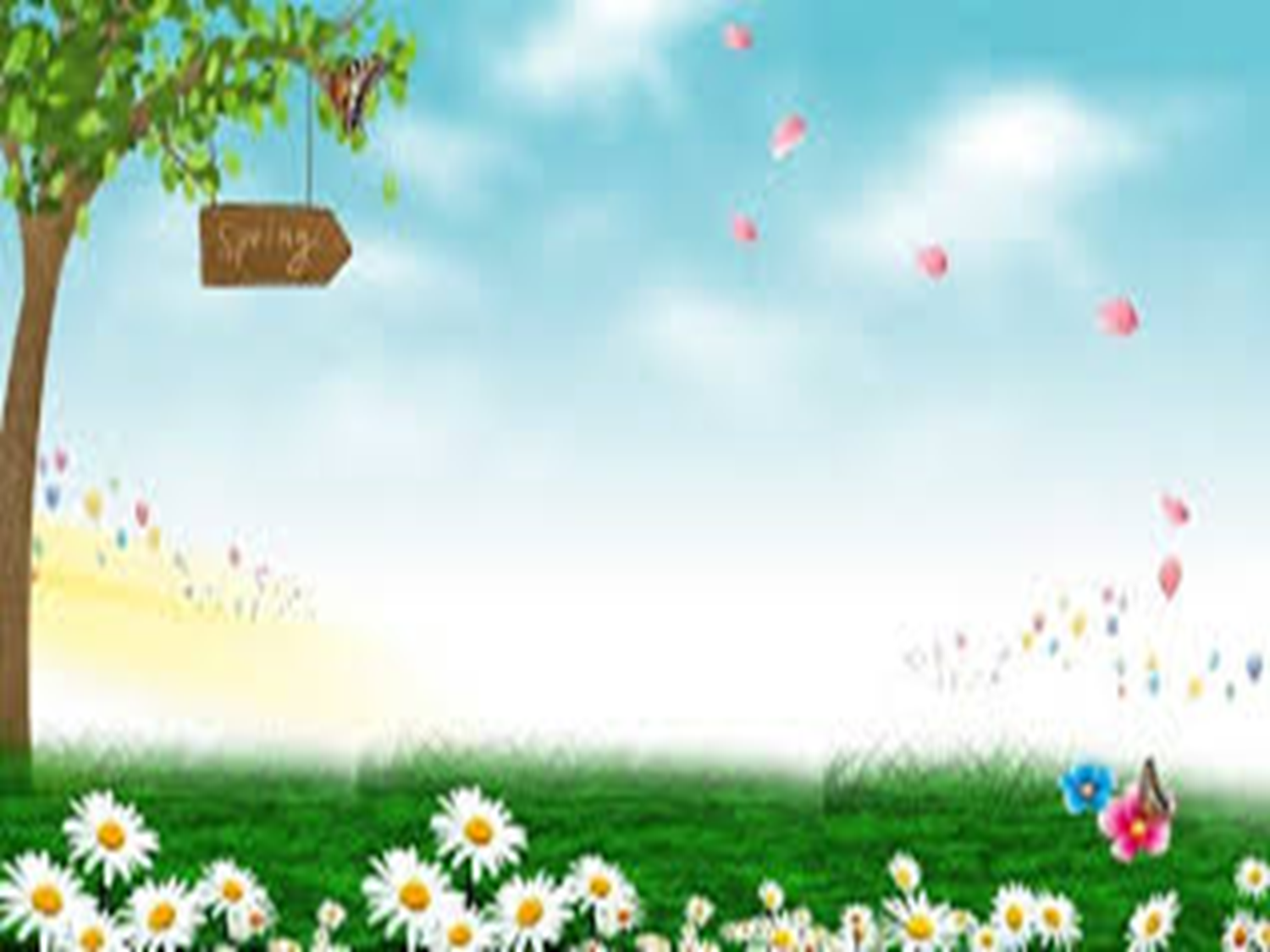 Chung tay bảo vệ môi trường
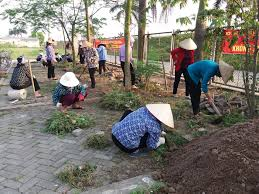 DỌN SẠCH CỎ
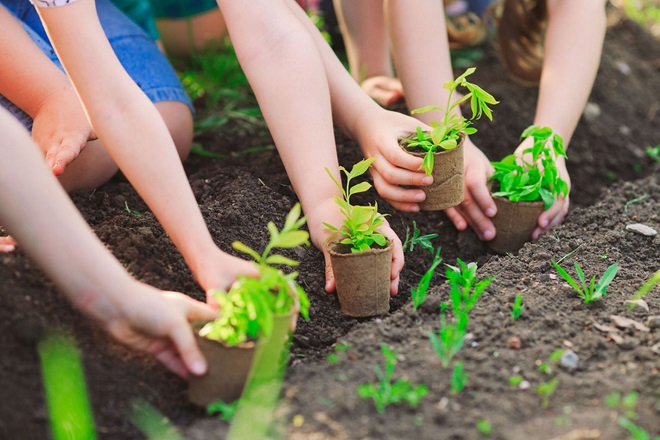 TRỒNG CÂY CON
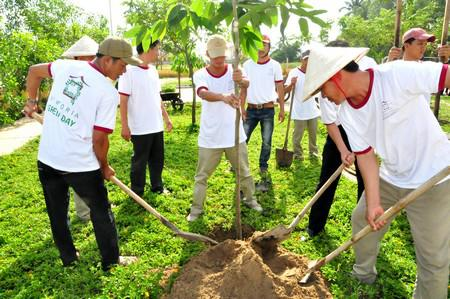 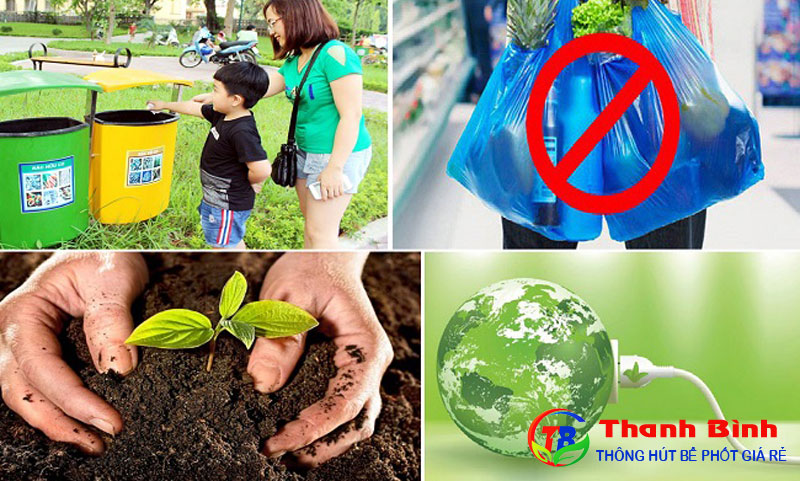 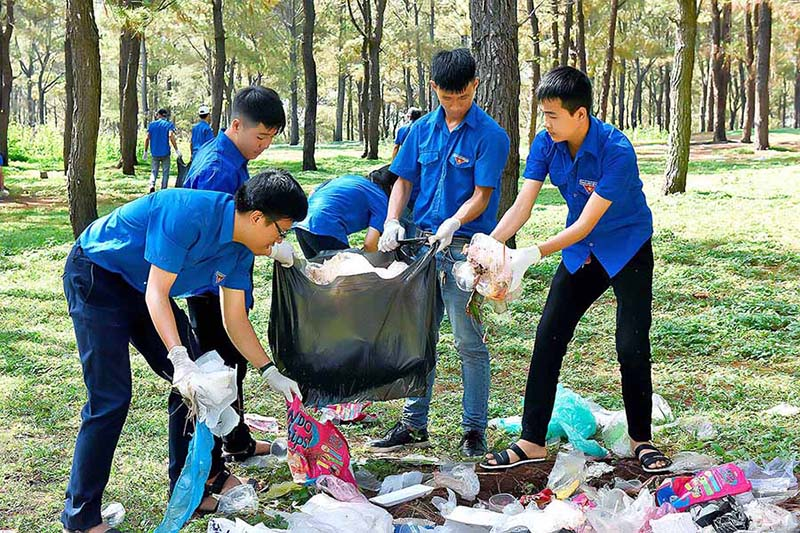